Концептуальное изложение педагогического опыта
«Развитие творческих способностей 
детей дошкольного возраста
в процессе конструктивной деятельности»
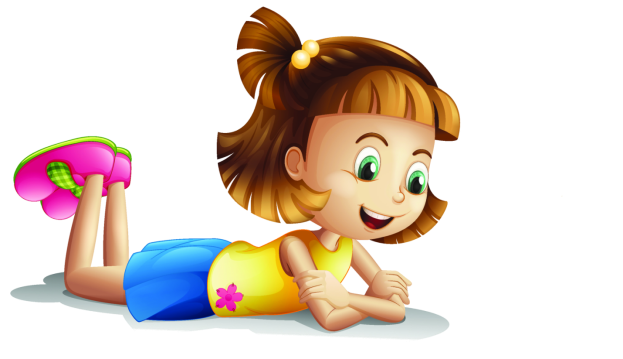 Развитие конструктивной деятельности у детей дошкольного возраста особенно актуальна на современном этапе, так как развивает способности ребенка, его творческие умения. Конструирование оказывает большое влияние на развитие личности и волевой сферы ребенка. В процессе конструирования осуществляется физическое совершенствование ребенка.
  	И в концепции модернизации российского образования говорится, что современное общество нуждается в  активной личности, способной к познавательно — деятельной самореализации, к проявлению исследовательской активности и творчества в решении жизненно важных проблем. Поэтому с введением федерального государственного образовательного стандарта дошкольного образования целевыми ориентирами стали проявления ребенком:
инициативности и самостоятельности в разных видах деятельности;
способности выбирать себе род занятий;
уверенности в своих силах;
обладание чувством собственного достоинства;
взаимодействию со сверстниками и взрослыми;
проявление в различных видах деятельности воображения, фантазии, творчества;
проявление творческих способностей;
способность контролировать свои движения (уровень развития крупной и мелкой моторики);
любознательности, способности наблюдать и экспериментировать;
способности к принятию собственных решений.
Я считаю, что данные умения успешно развиваются в процессе детского конструирования. Поэтому подготовка ребенка к конструктивной деятельности, обучение его умениям и навыкам конструирования становится важнейшей задачей не только в дошкольном учреждении, но и в семье.
Проведенное нами  в 2012 году анкетирование родителей и наблюдение за детьми показало, что лишь у 55% воспитанников высокий и средний уровень сформированнности способностей к конструированию:
не всегда  в современных семьях уделяется должное внимание  конструированию;
дошкольники старшей группы затрудняются или не умеют: целенаправленно рассматривать предметы; сравнивать их между собой и расчленять на части; находить основные конструктивные части, от которых зависит расположение других частей, делать умозаключение и обобщение.
Результаты анкетирования, диагностики, способствовали выявлению проблемы: как повысить уровень сформированности у детей конструктивной деятельности.
Цель исследования: изучить содержание организационно — методической работы по конструированию в дошкольном образовательном учреждении.
Предмет исследования: конструирование как практическая деятельность детей старшего дошкольного возраста.
Объект исследования: процесс формирования  конструктивных и творческих умений у детей старшего дошкольного возраста.
Гипотеза исследования: предполагаю, что систематическая   организация конструктивной деятельностью в детском саду, позволяет ребенку проявить творческие способности, обогатить сенсорный опыт и реализовать познавательно - эстетические потребности.
Цель, предмет и гипотеза исследования определили необходимость постановки и решения следующих задач исследования:
1) изучить и проанализировать условия развития конструктивной деятельности у детей старшего дошкольного возраста;
2) рассмотреть особенности применения различных материалов, используемых в доу;
3) обосновать значение  руководства конструктивной деятельностью.
Методолого - теоретическая основа исследования: идеи и концепции умственного воспитания дошкольников (Н.Н. Поддъяков, Л.А. Венгер, В.С. Мухина, Г.А. Урунтаева, Б.П. Никитин); методика обучения дошкольников конструктивной деятельности (Н.П. Сакулина, Т.С. Комарова, Л.В. Куцакова, В.Г. Нечаева, З.В. Лиштван, Л.А. Парамонова и др.), исследования по проблемам психологии творчества (Д.Б. Богоявленская, Л.С. Выготский, С.Л. Рубинштейн,), принципов творческого развития (Л.А. Венгер, В.В.Давыдов, А.В. Запорожец, М.И. Лисина, Н.Н. Поддьяков); концепция и принципы построения развивающей среды дошкольных учреждений (А.Г. Асмолов, Л.М. Кларина, С.Л. Новоселова, В.А. Петровский, М.Н. Полякова, Л.П. Стрелкова, Р.М. Чумичева).
Педагогическая ценность конструктивной деятельности детей дошкольного возраста заключается в том, что она развивает способности ребенка, его творческие умения. Значение этой деятельности отмечали в своих учениях видные отечественные физиологи И.П. Павлов и И.М Сеченов о роли двигательного анализатора. Как известно, представления о пространстве, форме, величине дети могут получить на основе зрительных и кинестетических ощущений, которые играют большую роль в умственном развитии. Отмечая большое познавательное значение деятельности руки, И.П. Павлов считал её тонким анализатором, "позволяющим вступать в очень сложные отношения с окружающими предметами". Конструирование оказывает большое влияние на развитие личности и волевой сферы ребёнка. Так, на его эффективность влияет характер мотива: для чего нужна постройка. Успешность зависит от умения удерживать цель деятельности и самостоятельно её ставить, от способности контролировать ход выполнения работы, сличать полученный результат с образцом.
В процессе конструирования осуществляется физическое совершенствование ребёнка. Постоянные упражнения в самых разнообразных движениях, сопровождающиеся эмоциональным подъёмом, способствуют тому, что эти движения становятся быстрыми, ловкими, легко подчиняющимися контролю глаза. Улучшается согласованная работа отдельных мышц.
Конструктивная деятельность является эффективным средством эстетического воспитания. При ознакомлении детей с постройками и сооружениями (жилые дома, здания детских садов, школ и т.п.), а также доступными их понимания архитектурными памятниками, у них развивается художественный вкус, который вызывает эстетическое наслаждение при рассматривании красивых сооружений, формируется умение ценить созданное творческим трудом людей, любить архитектурные богатства своего города, страны, беречь их. Кроме того, у детей дошкольного возраста развивается понимание целесообразности архитектурных решений.
Именно конструирование формирует у ребенка конструктивные представления и конструктивное мышление, творческие способности, развитие поисковой деятельности во всех видах и формах. Все это является необходимым условием не только умственного развития дошкольника, но и развития личности в целом.
Целенаправленное и систематическое обучение детей дошкольного возраста конструированию играет большую роль при подготовке к школе. Оно способствует формированию умения учиться, раскрывает им, что основной смысл деятельности не только в получении результата, но и в приобретении знаний и умений. Такой познавательный мотив вызывает существенные изменения в психических процессах. Эти изменения состоят в основном в способности произвольно управлять своими познавательными процессами (направлять их на решение учебных задач), в достижении определённого уровня развития мыслительных операций, способности систематически выполнять умственную работу, необходимую для сознательного усвоения знаний.
Таким образом, конструктивная деятельность играет немаловажную роль в процессе всестороннего, гармоничного развития личности детей дошкольного возраста.
Для формирования конструктивной деятельности у детей дошкольного возраста я использую различные виды деятельности: наблюдение, рассматривание иллюстраций и фотографий, рассматривание игрушечных  машин разных видов, чтение художественных произведений, беседы, экскурсии, продуктивная и игровая деятельность, целевые прогулки, непосредственно -  образовательная деятельность, индивидуальная и совместная работа с детьми и родителями.
непосредственно -  образовательная деятельность, индивидуальная и совместная работа с детьми и родителями.
 В старшем дошкольном возрасте все более и более расширяется  представление о видах конструирования, конструирование усложняется по содержанию. Все чаще инициатива  по проведению конструирования принадлежит детям и моя роль, как воспитателя, не навязывать своих советов и рекомендаций, а стараться разбудить самостоятельную  мысль детей, с помощью наводящих вопросов, советов в нужное русло. И помогает мне в этом созданная мною развивающая среда в группе. Она оснащенна разными центрами развития ребенка: центр конструирования и моделирования, игровой центр, центр творчества (музыкальный, театрализованный, художественный), центр книги трансформируема, полифункциональна. Для формирования навыков конструирования у детей в своей работе я использую следующие методы:
   Наглядные (наблюдения, иллюстрации, схемы)
   Словесные (беседы, чтение художественной литературы);
   Исследовательский — путь к знанию через собственный творческий, исследовательский поиск: «подумать самостоятельно»; «спросить у другого человека»; «посмотреть в книгах»; «понаблюдать». 
   Практические — большое значение придавалось ведущей форме деятельности — игре (дидактические игры, сюжетно — ролевые игры с элементами конструирования).
     Развитие любой деятельности происходит  не само собой, а под руководством взрослого. В своей работе с детьми я использую те формы деятельности, которые доставляют ребенку радость, гармонично его развивают:
 специально — организованная деятельность;
 индивидуальная работа;
 коллективная конструктивная деятельность;
 индивидуальная конструктивная деятельность; презентация — представление детьми своих конструкций взрослым и детям.
Использование следующих форм,  методов и приемов дает мне возможность вовлечь детей в разнообразную деятельность:
«Знакомство с основными геометрическими фигурами». После беседы по картинкам попросите ребёнка показать квадрат, треугольник, круг, затем обвести карандашом фигуры, изображённые пунктиром, после чего раскрасить картинку. В процессе работы чаще повторяйте с ребёнком слова: «Шарик круглый, окно квадратное…"
  «Найди и назови». Предложите ребёнку сначала раскрасить фигуру в рамочке, а затем такую же, выделив её из двух других. Попросите назвать те фигуры, которые он знает. И цвет, который он выбрал для раскрашивания.
  «Флажки и гирлянды». Предложите детям каждую первую фигуру гирлянд и флажков, затем карандашом обвести фигуру, изображённые пунктиром, и раскрасить их в любой цвет. После чего попросите назвать фигуры, а также сказать в какой цвет он их раскрасил.
 «Паруса». Предложите детям рассказать о том, что нарисовано на картинке, затем обвести карандашом паруса. Спросите, на какую геометрическую фигуру они похожи, какие ещё им фигуры известны. После этого дети отыскивают мелкие треугольники, затем большие. Помогите им ,если они затрудняются, раскрасить, вырезать и наклеить фигуры на изображение.
 «Выкладывание фигур». Детям предлагают схемы (уменьшенного размера) и геометрические фигуры для выкладывания изображения. После выполнения задания спрашивают: «Из каких фигур ты составил эту машину? Сколько всего тебе понадобилось  фигур для этой ракеты? Сколько здесь одинаковых фигур?»
 «Найди лишнее». На карте изображены ряды геометрических фигур. Детям предлагают рассмотреть их и определить, что на них лишнее, затем обосновать, почему.
 «На что похоже?» Воспитатель поочерёдно показывает вырезанные геометрические фигуры, называет их и просит сказать, на что они похожи. Например: шар, колобок, солнышко, лицо, воздушный шар, берет и т.
 «Конструируем из палочек». Детям раздают палочки разной длинны, предлагают разложить их по размеру на три части. Затем дают картинки (реальные изображения предметов простой формы: флажок, машина, лодка с парусом, тачка, цветок, ваза и др.) и просят выложить изображение этих предметов палочками.
«Конструирование по схеме». Детям дают карточку с контурными схемами и предлагают выложить данное изображение из крупных деталей строительного набора на столе, используя данную карточку как образец. Чтобы усложнить детям задачу, предложите на несколько деталей больше, чем понадобится.
 «Обустрой комнату». Воспитатель предлагает детям лист бумаги(35*45 см) и говорит, что это пол кукольной комнаты, просит обустроить его кирпичиками (стены комнаты), оставив промежутки для окна и двери. После того как дети сделают это, вынимает лист и кладёт его рядом. Затем достаёт геометрические фигуры и предлагает                             подобрать по форме на предметы мебели (квадрат – табуретка, прямоугольник – кровать и т.д.)
У нас с родителями сложились дружеские и партнерские отношения. Такое взаимодействие дает возможность родителям узнать о деятельности детей в детском саду, поддерживать и воссоздавать полученный детьми практический и эмоциональный опыт в кругу семьи; помогает родителям осознать, что взаимное влияние семьи и детского сада необходимое условие для полной реализации возможностей ребенка; чем теснее взаимосвязь воспитателя и родителя, тем больше успехов у ребенка.
Чтобы повысить педагогическую компетентность родителей в конструктивной  деятельности, мною систематически проводятся собрания  «Влияние конструктивной деятельности на развитие старших дошкольников» и консультации «Значение конструирования из строительного материала в умственном развитии ребенка», «Творческая мастерская «Художественное конструирование», памятка для родителей «Как выбрать конструктор для ребенка?» Для поддержания интереса у детей к конструированию я рекомендую родителям создать  дома уголки конструирования. Для этого постоянно обновляю наглядную информацию по проведению конструктивной деятельности: «Картотека дидактических игр по конструированию»; «Схемы проведения конструирования». Привлекаю родителей к оформлению уголка игр со строительным материалом. 
В ходе диагностических исследований отслеживаю результативность своей работы в направлении развития познавательной активности детей дошкольного возраста. Методики «Раздели на группы», «Что здесь лишнее?», «Критерии оценки конструктивной деятельности» по Г. А. Урунтаевой.
В результате организации детского конструирования, я пришла к выводу, что конструирование необходимо ребенку, так как: 
• ставит ребёнка в активную позицию, стимулируя его познавательную деятельность; создаёт основу для развития фантазии и воображения;
• развивает мелкую моторику рук и глазомер, учит соизмерять мышечное усилие и тренировать координацию руки и глаза;
• способствует знакомству с сенсорными признаками предметов (цветом, формой, величиной) и помогает научиться оперировать ими;
• оперирование с деталями конструктора позволяет формировать и совершенствовать определённые типы перцептивных действий, необходимых для использования сенсорных эталонов при анализе свойств реальных предметов: целенаправленные пробы, практическое соизмерение и зрительное соотнесение;
• на основе практических действий с конструктором осуществляется развитие основных мыслительных операций: анализ, синтез, сравнение, обобщение;
• строительные игры, которые несут практическую, проблемную направленность активизируют детей, способствуют переносу освоенных умений на другие ситуации; 
• благодаря созданию материальных конструкций абстрактные понятия (как величина) могут быть представлены детям в доступной им конкретно-чувственной форме;
• способствует практическому познанию свойств геометрических тел и пространственных соотношений. В связи с этим речь детей обогащается новыми терминами, понятиями, которые в других видах деятельности употребляются редко.
В процессе конструирования дети усваивают правильное употребление относительных понятий: большой – маленький, длинный – короткий, высокий – низкий, широкий – узкий. Также они упражняются в точном словесном указании направления (над – под, сзади – спереди, вправо – влево и т. д.).
Систематическая работа по развитию конструктивной деятельности детей старшего дошкольного возраста доказала свою эффективность в личностном развитии ребенка.
Литература
1. Ерофеева, Е.М. Конструирование для дошкольников [Текст]: Книга для воспитателя детского сада. / Е.М. Ерофеева, Л.Н. Павлова, В.П. Новикова. - М.: ТЦ Сфера, 2007. - 339 с.
2. Козлова, С.А. Куликова Т.А. Дошкольная педагогика [Текст]: учеб. пособие для студ. сред. пед. учеб. заведений / С.А. Козлова, Т.А.Куликова. - М.: Изд. центр "Академия", 2002. - 416 с.
3. Куцакова, Л.В. Конструирование и художественный труд в детском саду [Текст]: Программа и конспекты занятий. - М.: ТЦ Сфера, 2005. - 240 с.
4. Лиштван, З.В. Игры и занятия со строительным материалом в детском саду [Текст] : книга для воспитателя детского сада. - М., 2000. - 175 с.
5. Лиштван, З.В. Конструирование [Текст]: пособие для воспитателя дет.сада. М., 2001. - 159 с.
6. Лурия, А.Р. Развитие конструктивной деятельности дошкольников [Текст] : вопросы психологии ребёнка дошкольного возраста // Под ред. А.Н.Леонтьева, А.В. Запорожца. - М. - Л.: Издательство АПН РСФСР, 1948. - с.34-64.
7. Лыкова, И.А. Художественный труд в детском саду. Экопластика: аранжировки и скульптуры из природного материала [Текст] / И.А. Лыкова. - М.: Издательский дом "КАРАПУЗ", 2010. - 160 с.
8. Методика обучения изобразительной деятельности и конструированию [Текст]: учебное пособие / Под ред. Н.П.Сакулиной, Т.С. Комаровой. - М., 2009. - 272 с.
9. Нечаева, В.Г. Конструирование в детском саду [Текст]. - 2-е изд. - М.: Просвещение, 1999 г.
10. Павлова, Л. Роль сюжетного конструирования в умствнном воспитании ребёнка второго года жизни [Текст]// Дошкольное воспитание. - 2004. - №9. - с.93-96.
11. Парамонова, Л.А. Роль конструктивных задач в формировании умственной активности детей: старший дошкольный возраст [Текст] / Л.А. Парамонова, Г.А. Урадовских // Дошкольное воспитание. - 1985. - №7. - С.46-49.